36
16
X 9 =
8
32
X 4 =
X  8 =
= 2 X
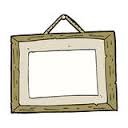 4
X 3 =
12
x 7 =
X 5 =
=  6 X
24
20
28